Neurons and Synapses
Topic 6.5
Internal Communication
Two systems for communication
Endocrine
Glands that release hormones
Nervous
Nerve cells called neurons that send electrical impulses
Neurons
Neurons
Dendrites - a short branched extension of a nerve cell, that receives impulses from other cells and are transmitted to the cell body
Axons – very elongated nerve fibers that transmit impulses from the cell body to other cells
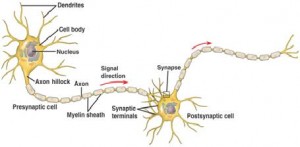 Neurons
Synapse – junction between neurons (or neurons and receptor of effector cells) where chemical or electrical signals are transmitted (space is called the synaptic cleft) 
Neurotransmitters – chemicals released from a presynaptic neuron into the synapse and taken in by the postsynaptic neuron
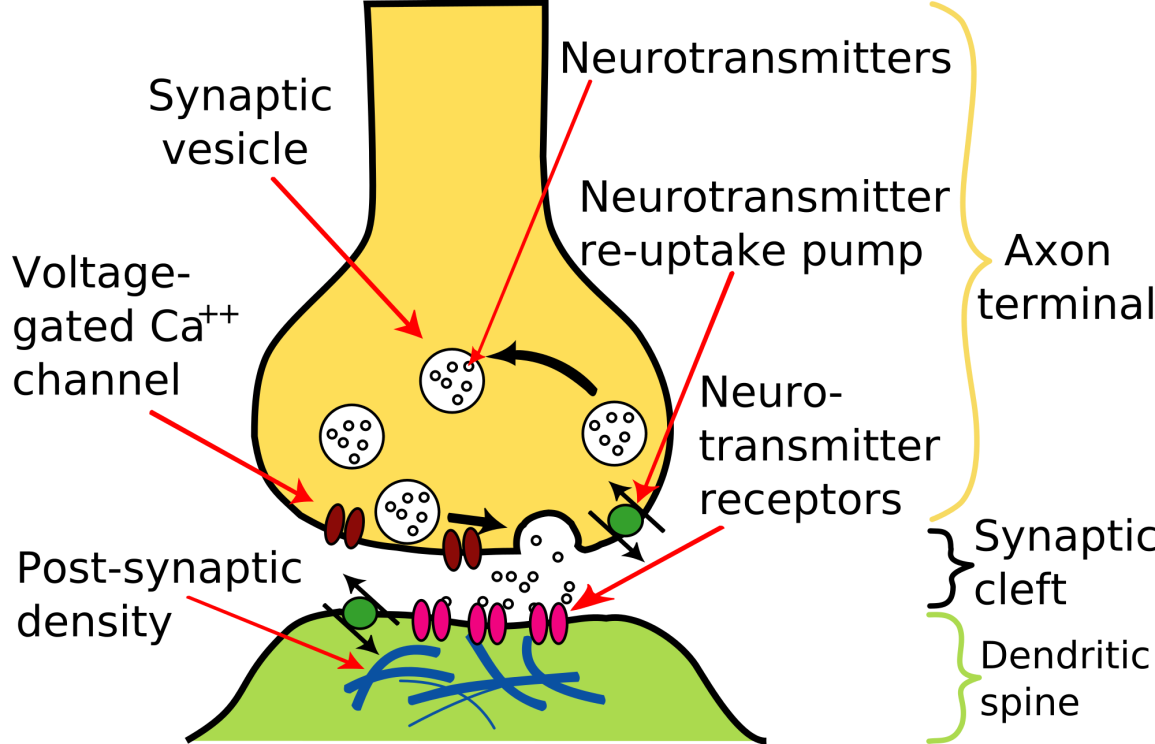 Neurons
Myelin – a thick phospholipid bilayer that covers many neurons and aid the transmission of signals 
Schwann cells – deposit myelin 
Node of Ranvier – gap between Schwann cells (salutatory conduction)
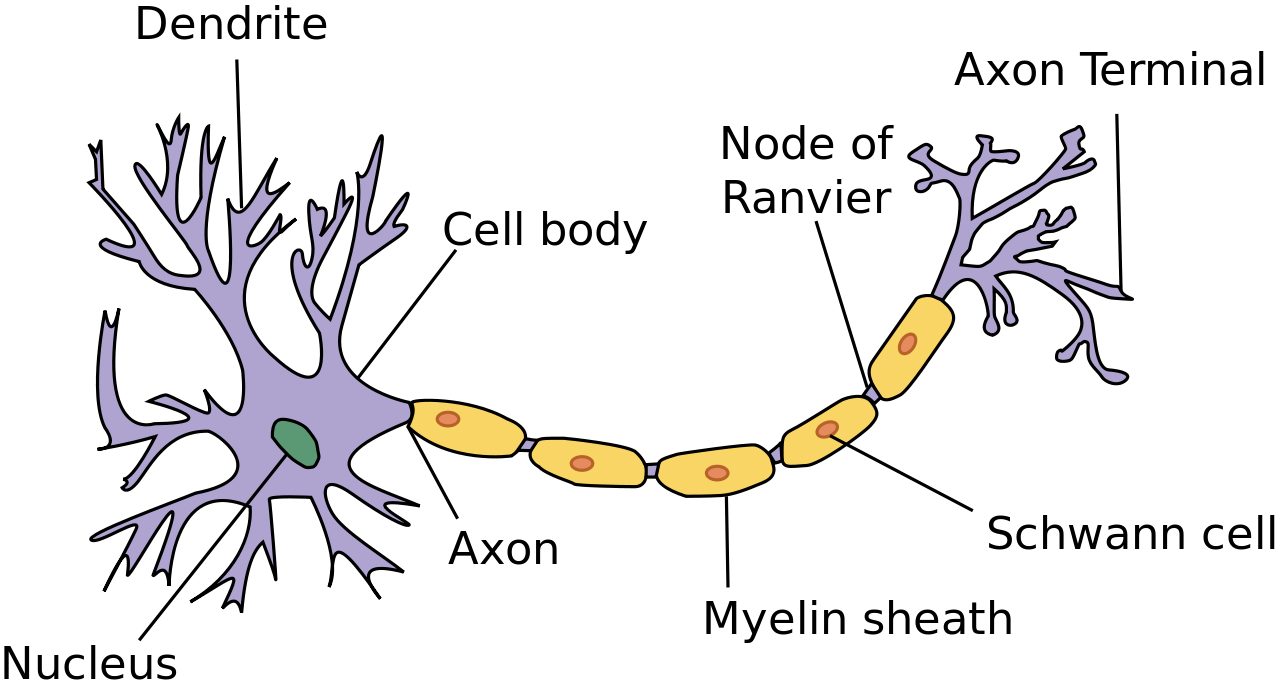 Neurons
The peripheral nervous system (PNS) is the part of the nervous system that consists of the nerves  outside of the brain and spinal cord  which is the central nervous system (CNS)
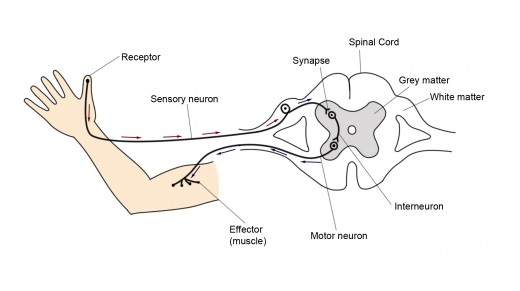 Relay neuron
Resting Potential
The electrical potential of a neuron relative to its surroundings when not transmitting and impulse is called resting potential
Generated by the sodium potassium pump
	Na+ is pumped out (three at a time) and K+ is pumped in 	(two at a time). This unequal pumping creates a 	concentration gradient 
The membrane is more permeable to K+ so they will more readily leak back across the membrane which creates a larger imbalance
Resting potential is 70mV
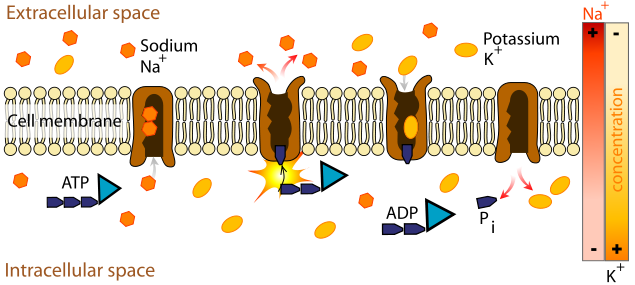 Action Potential
When the membrane potential changes rapidly this is called an action potential 
Two parts:
	Depolarization – neg  pos
	Repolarization – pos  neg
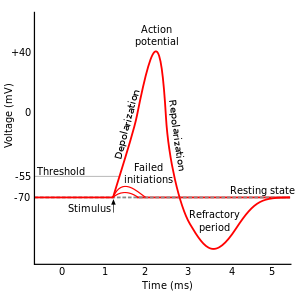 Depolarization
Sodium channels open which allow Na+ to diffuse into the neuron
Reverses charge making the inside positive
Membrane potential + 30mV
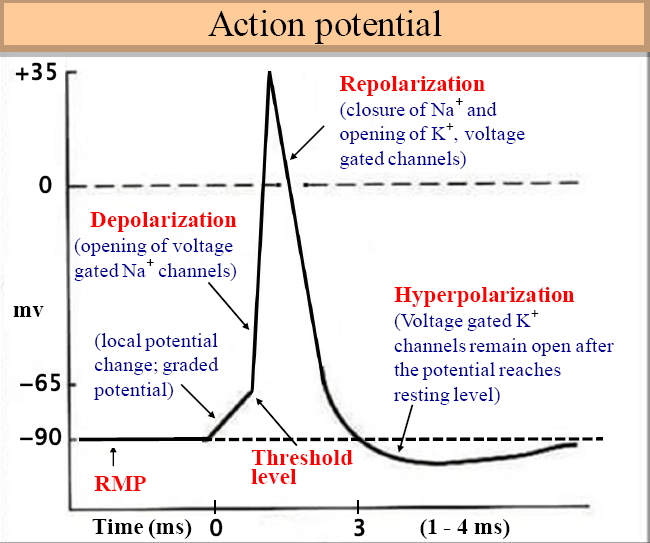 Repolarization
Sodium channels close and potassium channels open so potassium diffuses out 
Inside is negative again
Membrane potential close to – 70mV 
Takes time to reestablish concentration gradients of Na+ and K+
Neuron can’t transmit another impulse right away
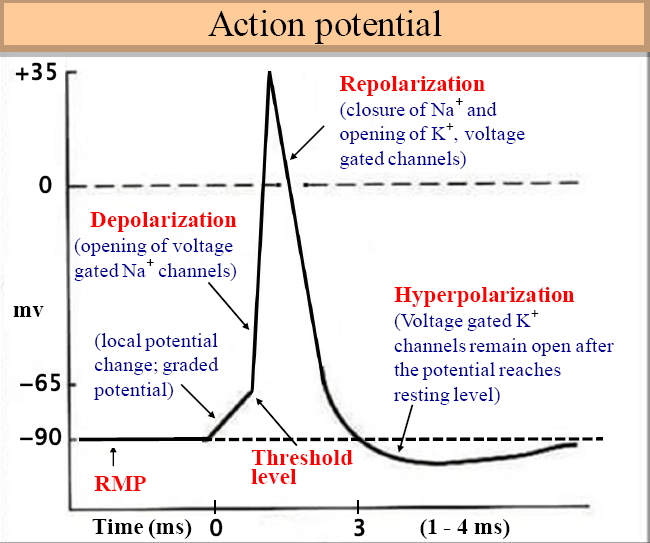 Potential Propagation
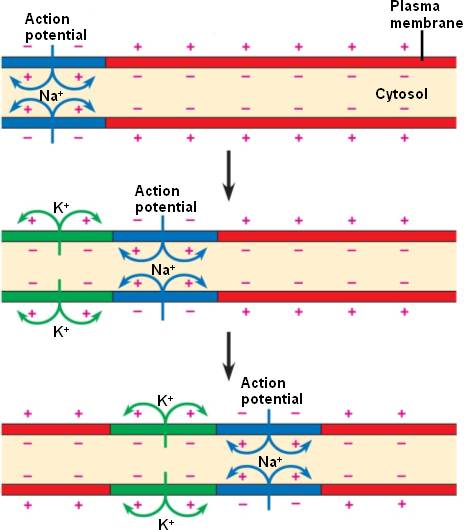 Action potentials are propagated down the axon of neurons 
Depolarization of one part of the neuron trigger depolarization in the next part of the neuron
Nerve impulses move in one direction only
Refractory periods (times when a neuron can’t be stimulated) prevent action potentials from moving backwards
Potential Propagation
Depolarization of one part of the neuron trigger depolarization in the next part of the neuron
	How does this happen?
When Na+ diffuses into the axon it increases the Na+ concentration in that part of the axon and decreases Na+ concentration outside
The neighboring region of the axon has a lower concentration of Na+
This causes diffusion both inside and outside
Potential propagation
These local current start depolarization by increasing membrane potential to around -50mV
At -50mV the threshold potential is reached and causes sodium gates to open starting the action potential 
The threshold potential must be reached to initiate a nerve impulse
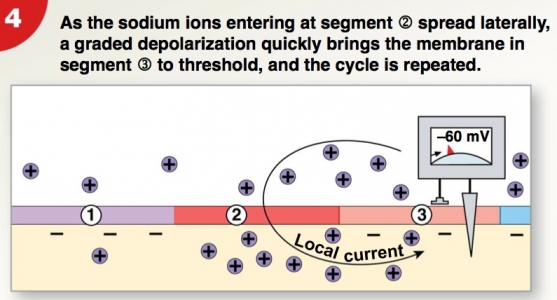 Synaptic Transmission
Acetylchonline
Common neurotransmitter
Presynaptic neuron combines choline with an acetyl group tp create acetyl choline
	choline comes from your diet (egg yolks and beef) 	and acetyl groups are produced during respiration
Post synaptic neurons have binding sites for acetylcholine
	Once bound it will only remain for a short period of 	time and only initiate one action potential 
Acetylcholinesterase found in synaptic clefts will break down acetylcholine into choline and acetate
Choline is reabsorbed by presynaptic neuron to be combined with another acetyl group